ASP.NET vNext
By Rob Richardson
July 24, 2014
http://robrich.org
@rob_rich
ASP.NET vNext
What if we invented ASP.NET today?

Why do we have what we have?

What can we do about it?
Warning: Microsoft Content
These slides shamelessly pulled from:

Introduction:
http://channel9.msdn.com/Events/TechEd/NorthAmerica/2014/DEV-B385

Deep Dive:
http://channel9.msdn.com/Events/TechEd/NorthAmerica/2014/DEV-B411
ASP.NET vNext and the Modern Web
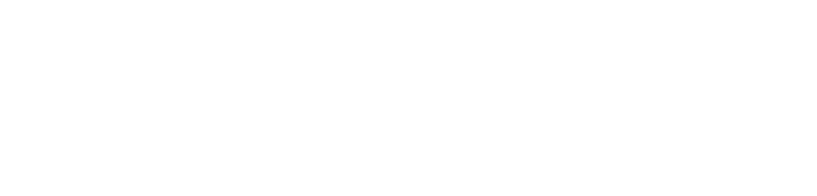 Totally Modular
Faster Development Cycle
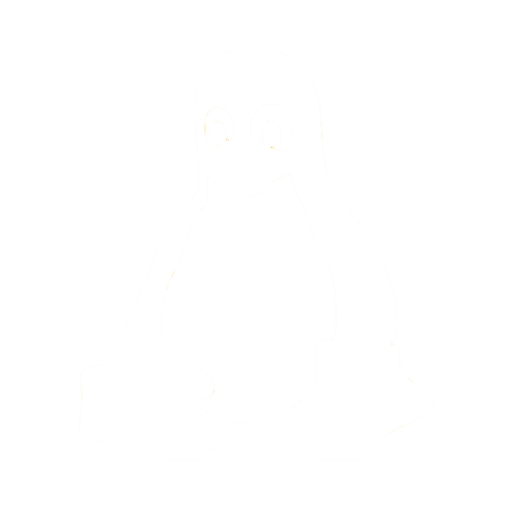 Seamless transition from on-premises to cloud
Choose your Editors 
and Tools
Open Source with Contributions
Cross-Platform
OSS
Fast
Future of .NET
.NETvNext
Openness
Client apps
Web and services
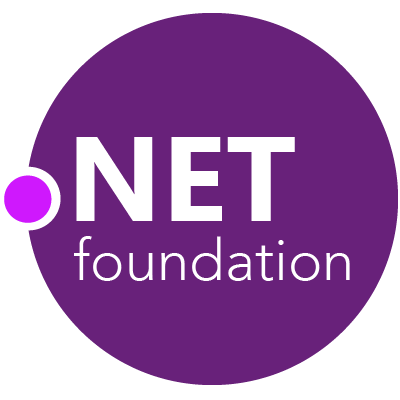 ASP.NET vNext: Web Forms, MVC, Web Pages, Web API, SignalR
WCF
Windows Store, WPF, Windows Forms, 
Console apps and related libraries.
Multi-purpose
Device optimized
Native compilation
Small footprint, side-by-side
Cross-device enabled
Cloud optimized
High throughput
Small footprint, side-by-side
Cross-platform enabled
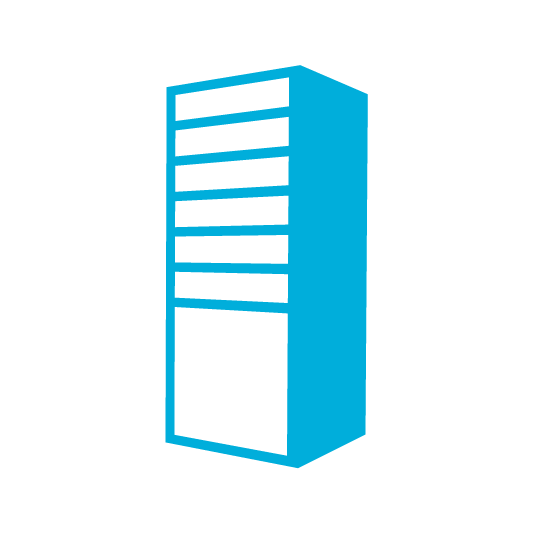 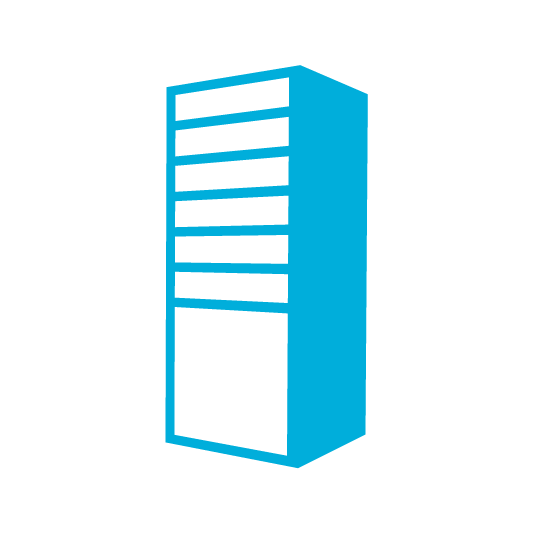 Specialized
Common
Runtime
Compilers
Libraries
Next gen JIT (“RyuJIT”)
SIMD (Data Parallelization)
.NET Compiler Platform (“Roslyn”)
Languages innovation
BCL and PCL
Entity Framework
Future of .NET
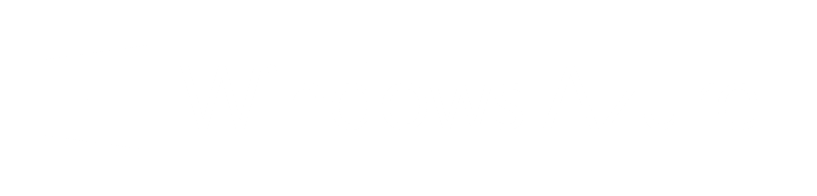 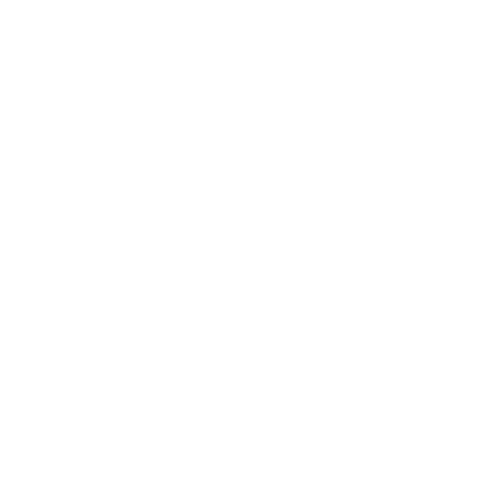 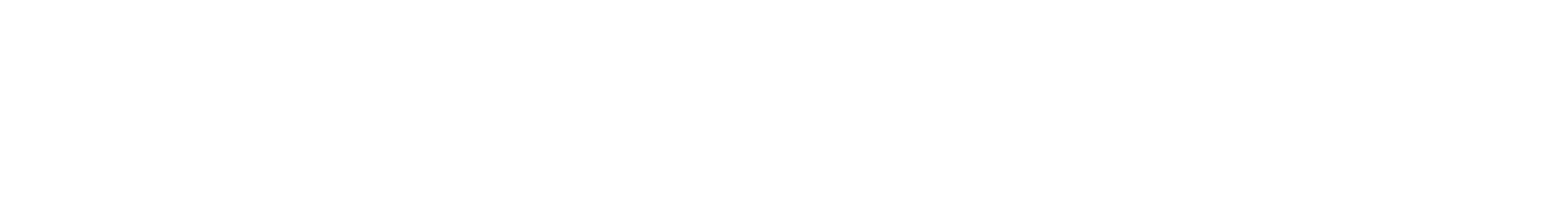 Providing the best end-to-end development experience…
…on your terms
Platform
Framework
Tools
…or bring your own
…or bring your own
…or bring your own
ASP.NET vNext - Summary
MVC, Web API, Web Pages 6, SignalR 3, EF 7
ASP.NET vNext - Compatibility
Web Forms, MVC 5, Web API 2, Web Pages 3, SignalR 2, EF 6
Fully supported on .NET vNext
 
MVC, Web API, Web Pages 6, SignalR 3, EF 7
Breaking changes:
New project system
New configuration system
MVC / Web API / Web Pages merge 
No System.Web, new lightweight HttpContext (not System.Net.Http)
.NET vNext (Cloud Optimized)
Subset of the .NET vNext Framework
Things you depend on might not be available yet (images, etc)
Demos
ASP.NET vNext 101
Project System, Packages, & NuGet
WebAPI and MVC Convergence
No build step
Cloud-optimized .NET Framework
Referencing a class library
DI Built-in
EF7: “Diet Entity Framework Zero with Lime”